Decreto n. 8.420/2015Regulamento da Lei 12.846/2013XV Reunião Técnica do CONACI – BRASÍLIA: 02/07/15
Thiago Marrara. Professor de direito administrativo da USP. Faculdade de Direito de Ribeirão Preto (FDRP). Livre-docente. Doutor pela Universidade de Munique (LMU). marrara@usp.br
Aspectos gerais relevantes
Limitação ao tratamento da responsabilidade objetiva administrativa.  

Omissão no tocante à responsabilidade individual subjetiva. Regulamento incompleto?

Disciplina o PAR – proc. adm. de responsabilização, seus prazos, instrução, decisão e recursos

Relevante inovação: investigação preliminar (sigilosa/preparatória). Problemas: previsão legal? Mecanismos de controle contra arquivamento?
Thiago Marrara - USP
Regulamentação da multa
Decreto cria sistema de dosimetria por somatória / subtração de percentuais. Máxima de 20% apenas se todos os pontos somados (do art. 17) sem nenhuma redução (pelo art. 18)

Itens do Decreto respeitam critérios legais de dosimetria (art. 7º da Lei 12.846)?

No caso de contratos: multa percentual conforme o valor contratual. Restrição do poder punitivo do Estado.

Será que gravidade da infração varia conforme valor do contrato???
Thiago Marrara - USP
Regulamentação da multa
Fator de redução por comunicação espontânea antes do PAR (art. 18, IV). Forma de leniência??

Na inaplicabilidade dos itens do art. 17 e 18, multa fixa de 0,1 do faturamento ou R$ 6 mil. Valor irrisório??

Teto de 20% e, novidade, subteto de 3x o valor da vantagem auferida. Redução do potencial punitivo??

Limitação de valor caso não seja possível verificar o faturamento bruto (art. 22, p. ún. – 6 mil a 6 milhões). Valores irrisórios??
Thiago Marrara - USP
Regulamentação da leniência
Relativização da regra do “first come, first serve” para PJ (art. 30, I). 

Quebra de requisito legal. Desestímulo à “corrida pela leniência” e à “leniência prévia”?!

Estabelecimento de limite temporal máximo para o acordo (art. 30, § 2º). 

Utilidade? Formalismo mitigado. Possibilidade de instrução pós-relatório e em fase recursal. Perda de leniências tardias?
Thiago Marrara - USP
Regulamentação da leniência
Falta de tratamento da pessoa física na disciplina da leniência. Pessoas físicas movem jurídicas. Lacuna estimula acordo?

Ausência de normas sobre a leniência licitatória. A Lei 12. 846 a restringiu a pessoas jurídicas. Faz sentido?

Uniformidade de efeitos em relação aos vários tipos imagináveis de leniência. Perda da leniência prévia?

Falta, na lei e no decreto, de definição do benefício mínimo em relação à multa. Atratividade?
Thiago Marrara - USP
Em síntese, duas dúvidas:1) Disciplina regulamentar da multa parece limitar o potencial punitivo. Há contradição com o espírito de combate à corrupção?2) Regime regulamentar da leniência desestimula os acordos ou os torna mais atrativos?
Thiago Marrara - USP
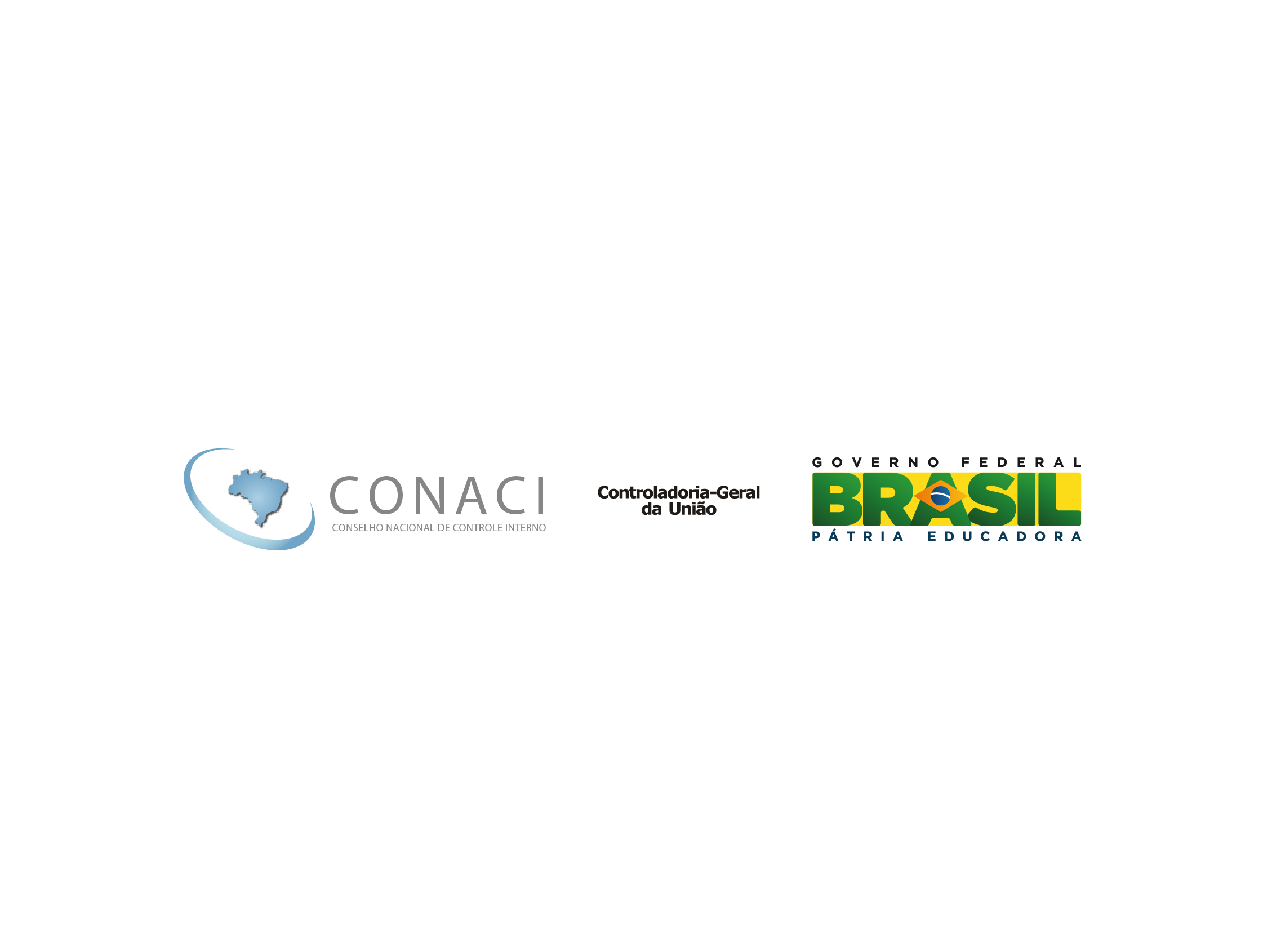 Thiago Marrara - USP